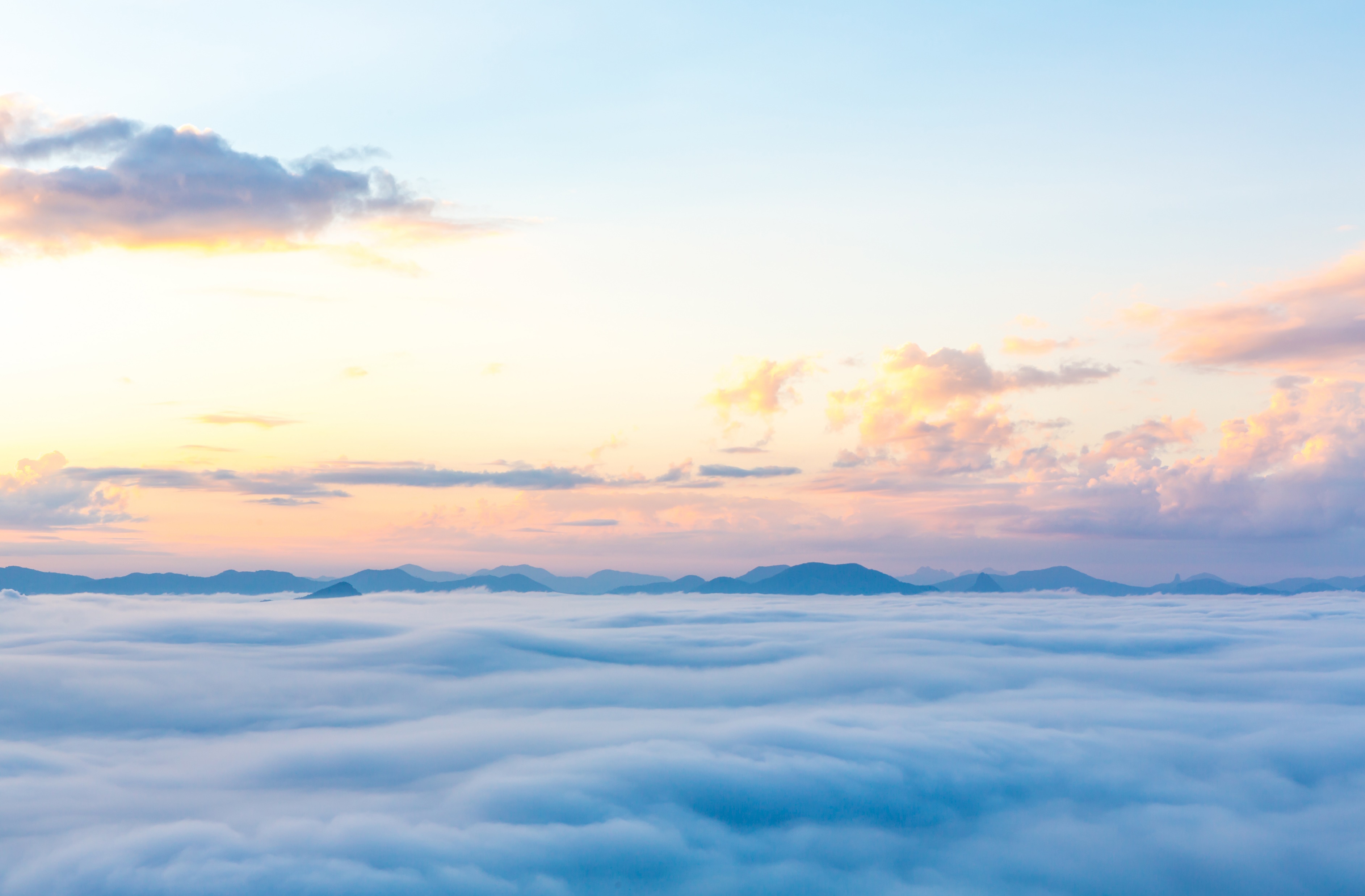 梦
世
创
想
开
界
，
-工作总结汇报PPT-
单击此处输入你的正文，文字是您思想的提炼，为了最终演示发布的良好效果，请尽量言简意赅的阐述观点；根据需要可酌情增减文字，以便观者可以准确理解您所传达的信息。
汇报人：稻小壳
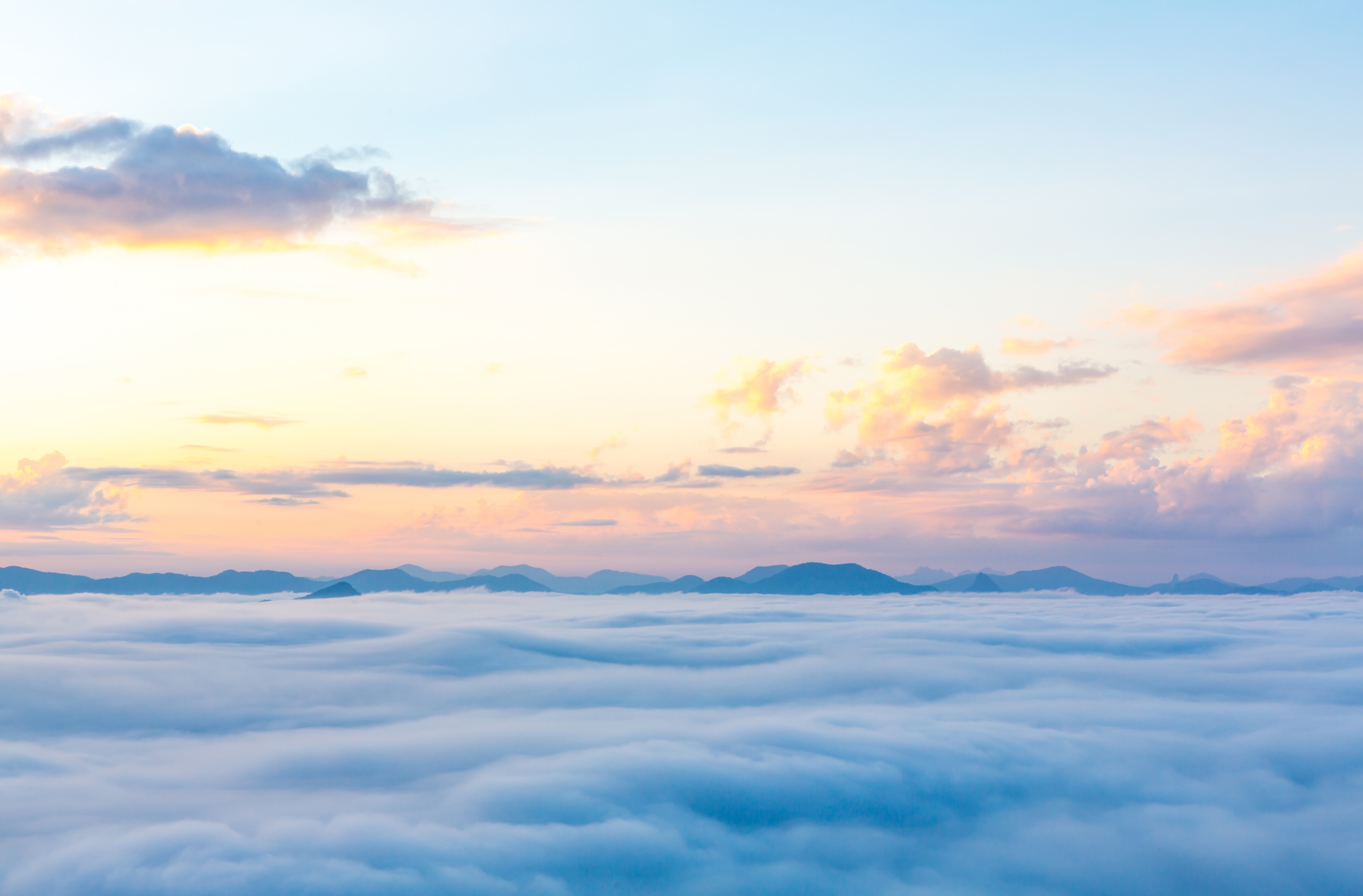 阶段工作概述
壹
Phase work overview
目
工作完成情况
贰
CONTENTS
Work completion
录
项目成果展示
叁
Project results display
未来工作计划
肆
Future work plan
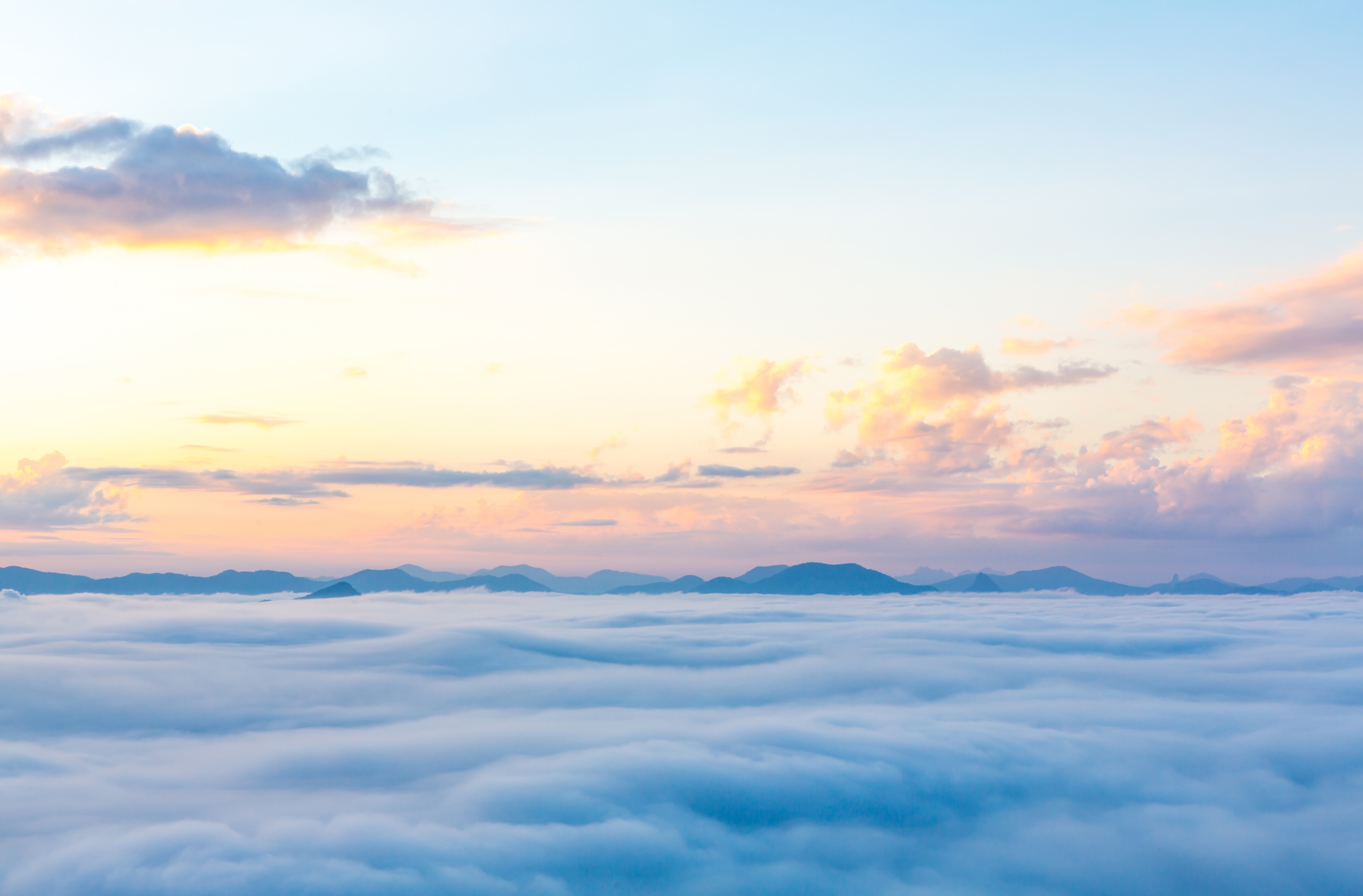 作
概
阶
述
工
段
-工作总结汇报PPT-
单击此处输入你的正文，文字是您思想的提炼，为了最终演示发布的良好效果，请尽量言简意赅的阐述观点；根据需要可酌情增减文字，以便观者可以准确理解您所传达的信息。
阶段工作概述
添加标题
添加标题
单击此处输入你的正文，文字是您思想的提炼，为了最终演示发布的良好效果，请尽量言简意赅阐述观点。
单击此处输入你的正文，文字是您思想的提炼，为了最终演示发布的良好效果，请尽量言简意赅阐述观点。
35%
98%
45%
72%
添加标题
添加标题
单击此处输入你的正文，为了最终演示发布的良好效果，请尽量言简意赅阐述观点。
单击此处输入你的正文，为了最终演示发布的良好效果，请尽量言简意赅阐述观点。
阶段工作概述
添加标题
单击此处输入你的正文内容，为了最终演示发布的良好效果，请尽量言简意赅的阐述观点。
添加标题
单击此处输入你的正文内容，为了最终演示发布的良好效果，请尽量言简意赅的阐述观点。
添加标题
单击此处输入你的正文内容，为了最终演示发布的良好效果，请尽量言简意赅的阐述观点。
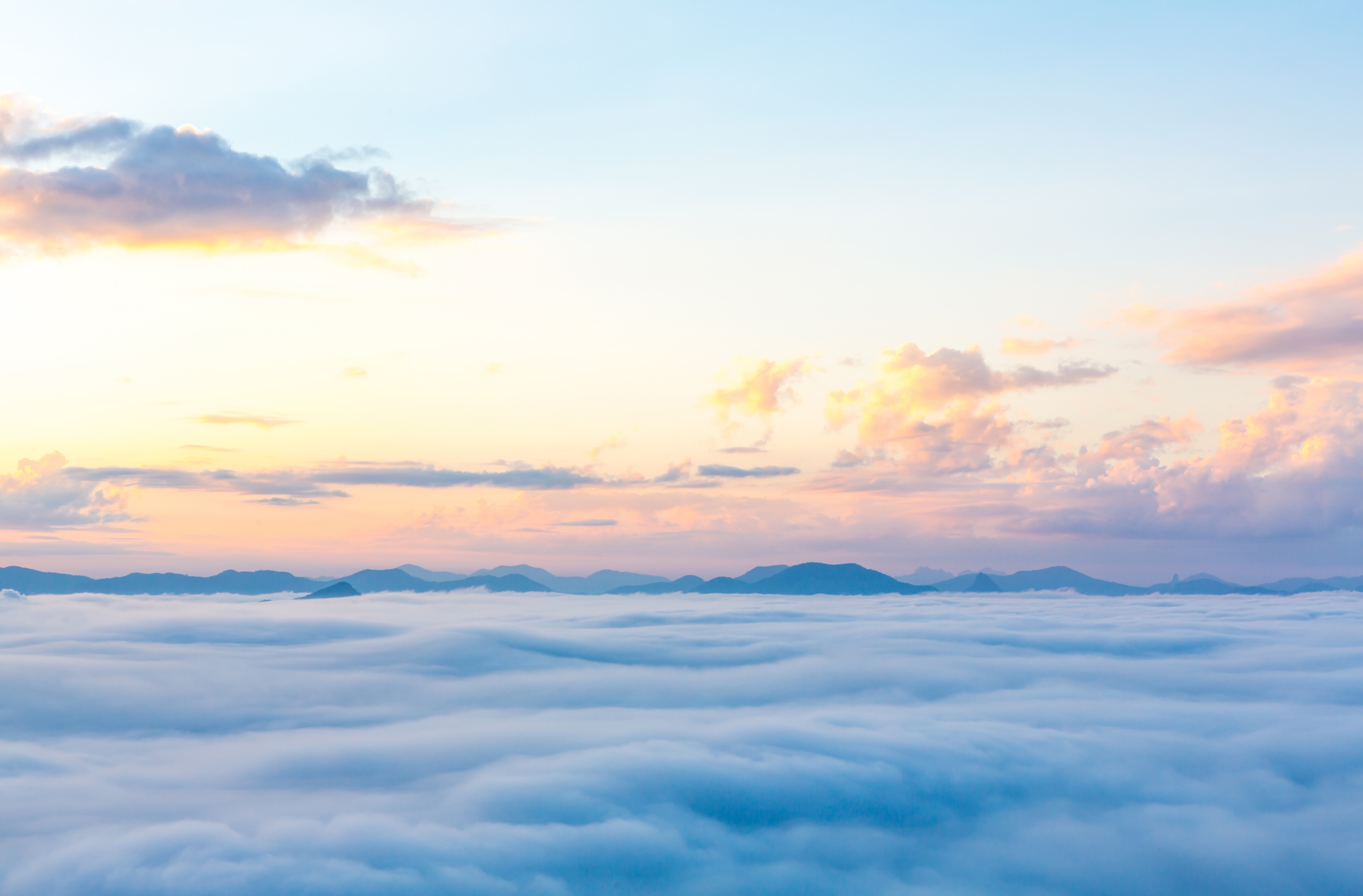 情
工
成
况
完
作
-工作总结汇报PPT-
单击此处输入你的正文，文字是您思想的提炼，为了最终演示发布的良好效果，请尽量言简意赅的阐述观点；根据需要可酌情增减文字，以便观者可以准确理解您所传达的信息。
工作完成情况
单击此处输入你的正文，文字是您思想的提炼，为了最终演示发布的良好效果，请尽量言简意赅的阐述观点；根据需要可酌情增减文字，以便观者可以准确理解您所传达的信息。
添加标题
TIAN JIA BIAO TI
工作完成情况
添加标题
添加标题
单击此处输入你的正文，文字是您思想的提炼，为了最终演示发布的良好效果，请尽量言简意赅的阐述观点。
单击此处输入你的正文，文字是您思想的提炼，为了最终演示发布的良好效果，请尽量言简意赅的阐述观点。
添加标题
添加标题
单击此处输入你的正文，为了最终演示发布的良好效果，请尽量言简意赅的阐述观点。
单击此处输入你的正文，为了最终演示发布的良好效果，请尽量言简意赅的阐述观点。
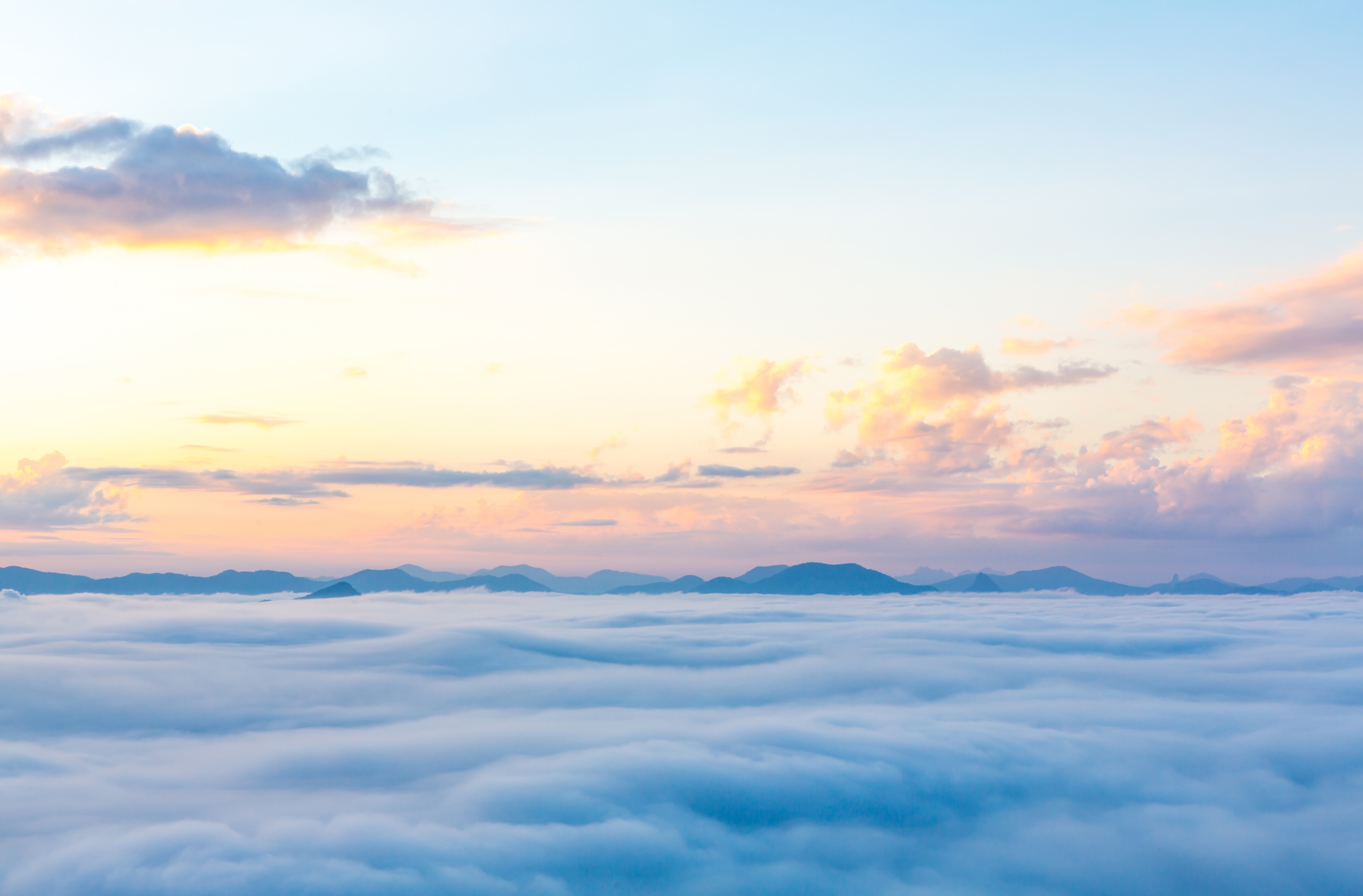 果
展
项
示
成
目
-工作总结汇报PPT-
单击此处输入你的正文，文字是您思想的提炼，为了最终演示发布的良好效果，请尽量言简意赅的阐述观点；根据需要可酌情增减文字，以便观者可以准确理解您所传达的信息。
项目成果展示
添加标题
您的内容打在这里，或者通过复制您的文本后，在此框中选择粘贴，并选择只保留文字。您的内容打在这里，或者通过复制您的文本后，在此框中选择粘贴，并选择只保留文字。
您的内容打在这里，或者通过复制您的文本后，在此框中选择粘贴，并选择只保留文字。您的内容打在这里，或者通过复制您的文本后，在此框中选择粘贴，并选择只保留文字。
项目成果展示
添加标题
单击此处输入你的正文，文字是您思想的提炼，为了最终演示发布的良好效果，请尽量言简意赅的阐述观点；根据需要可酌情增减文字，以便观者可以准确理解您所传达的信息。
根据需要可酌情增减文字，以便观者可以准确理解您所传达的信息。
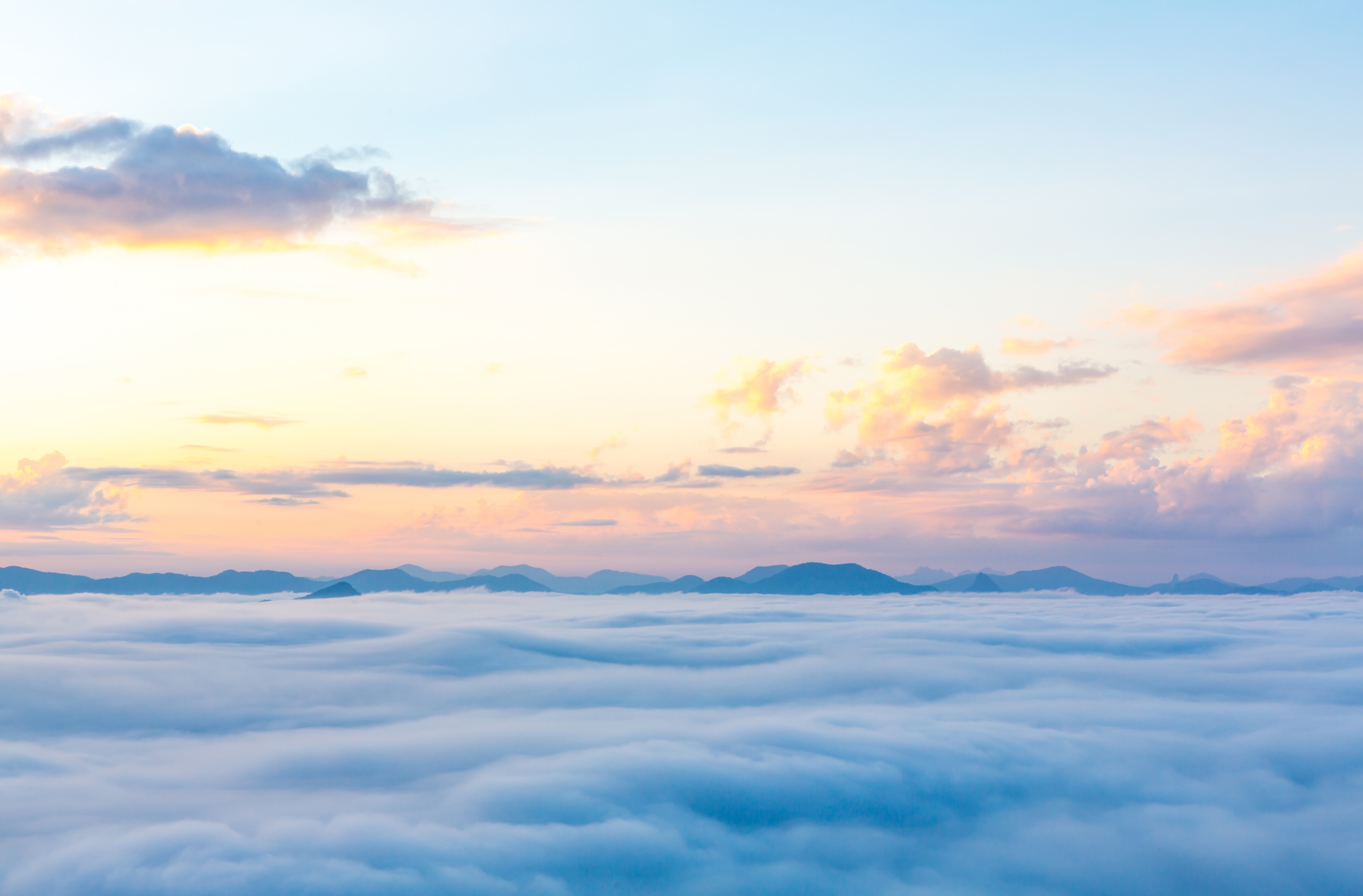 作
计
划
未
工
来
-工作总结汇报PPT-
单击此处输入你的正文，文字是您思想的提炼，为了最终演示发布的良好效果，请尽量言简意赅的阐述观点；根据需要可酌情增减文字，以便观者可以准确理解您所传达的信息。
未来工作计划
添加标题
添加标题
单击此处输入你的正文，为了最终演示发布的良好效果，请尽量言简意赅的阐述观点。
单击此处输入你的正文，为了最终演示发布的良好效果，请尽量言简意赅的阐述观点。
添加标题
添加标题
单击此处输入你的正文，为了最终演示发布的良好效果，请尽量言简意赅的阐述观点。
单击此处输入你的正文，为了最终演示发布的良好效果，请尽量言简意赅的阐述观点。
未来工作计划
添加标题
单击此处输入你的正文，文字是您思想的提炼，为了最终演示发布的良好效果，请尽量言简意赅的阐述观点；根据需要可酌情增减文字，以便观者可以准确理解所传达的信息。根据需要可酌情增减文字……
添加标题
单击此处输入你的正文，文字是您思想的提炼，为了最终演示发布的良好效果，请尽量言简意赅的阐述观点；根据需要可酌情增减文字。
添加标题
单击此处输入你的正文，为了最终演示发布的良好效果，请尽量言简意赅的阐述观点。
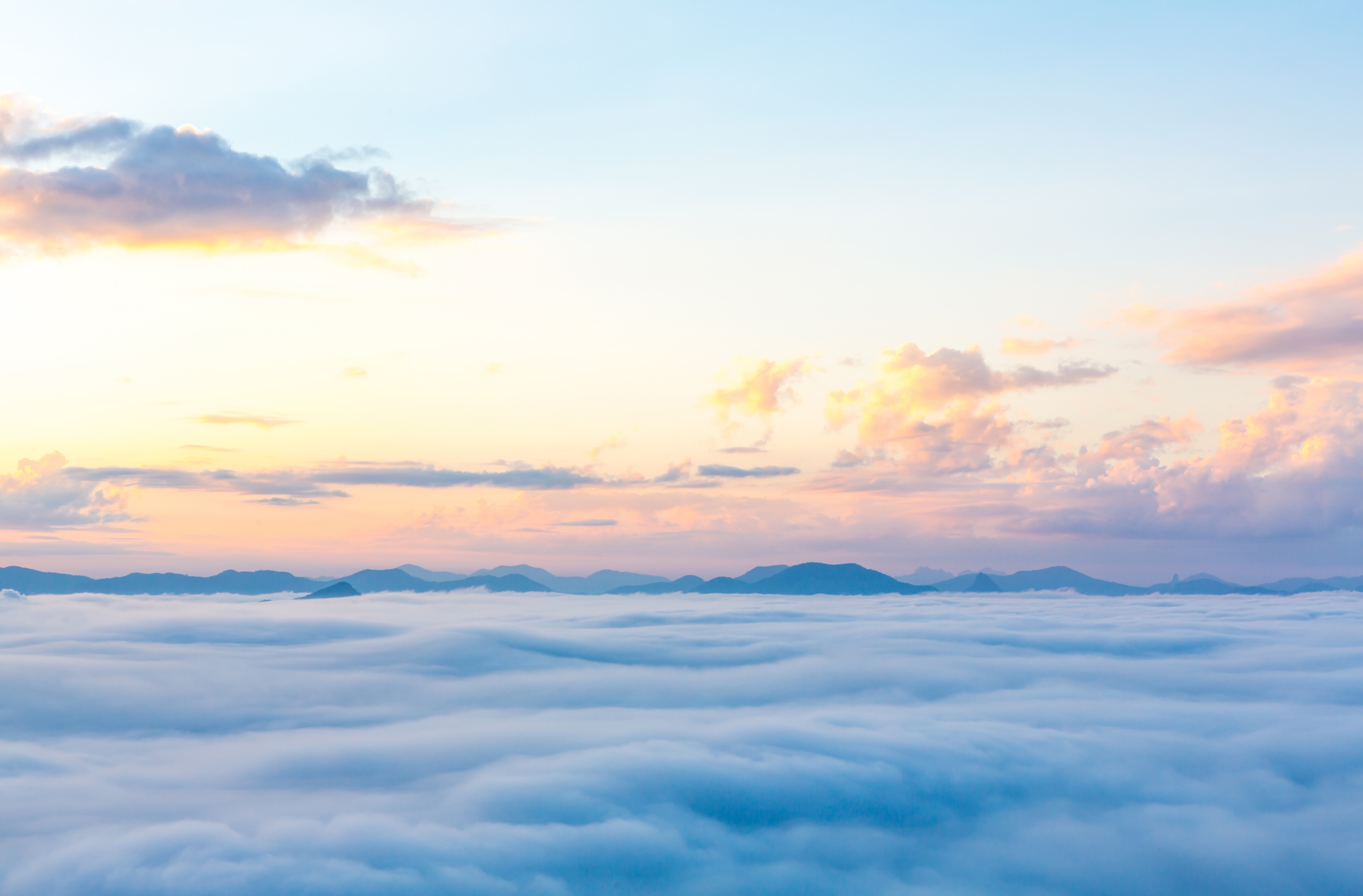 感
观
的
看
您
谢
-工作总结汇报PPT-
单击此处输入你的正文，文字是您思想的提炼，为了最终演示发布的良好效果，请尽量言简意赅的阐述观点；根据需要可酌情增减文字，以便观者可以准确理解您所传达的信息。
汇报人：稻小壳
稻壳儿PPT模板使用说明
（本页为隐藏说明页，放映时不会播放显示，用户使用模板时可删除本页内容）
01
02
字体说明
素材说明
图片：
中文｜字体名称
中文｜字体名称
中文｜字体名称
模板中使用的图片来源于【Unsplash】，该图片具有CC0共享协议，您可在遵循CC0共享协议的情况下使用。
思源黑体 CN Normal
汉仪雅酷黑 55W
汉仪尚巍手书W
素材：
模板中使用的素材/插画来源于【freepik】，该素材具有CC0共享协议，您可在遵循CC0共享协议的情况下使用。
【说明】
模板中使用的字体为【汉仪尚巍手书W、汉仪雅酷黑 55W】，仅限于个人学习、研究或欣赏目的使用，如需商用请您自行向版权方购买、获取商用版权。
模板中使用的字体为【思源黑体 CN Normal】，该字体为开源字体，请用户按照该款开源字体的开源协议要求来使用该字体。